REA T
Relevant Environment Additive Construction Technology
Goal: To demonstrate construction of a civil engineered, unpressurized protective shelter in simulated Lunar conditions using regolith polymer composites in a Fused Filament Fabrication (FFF) additive process
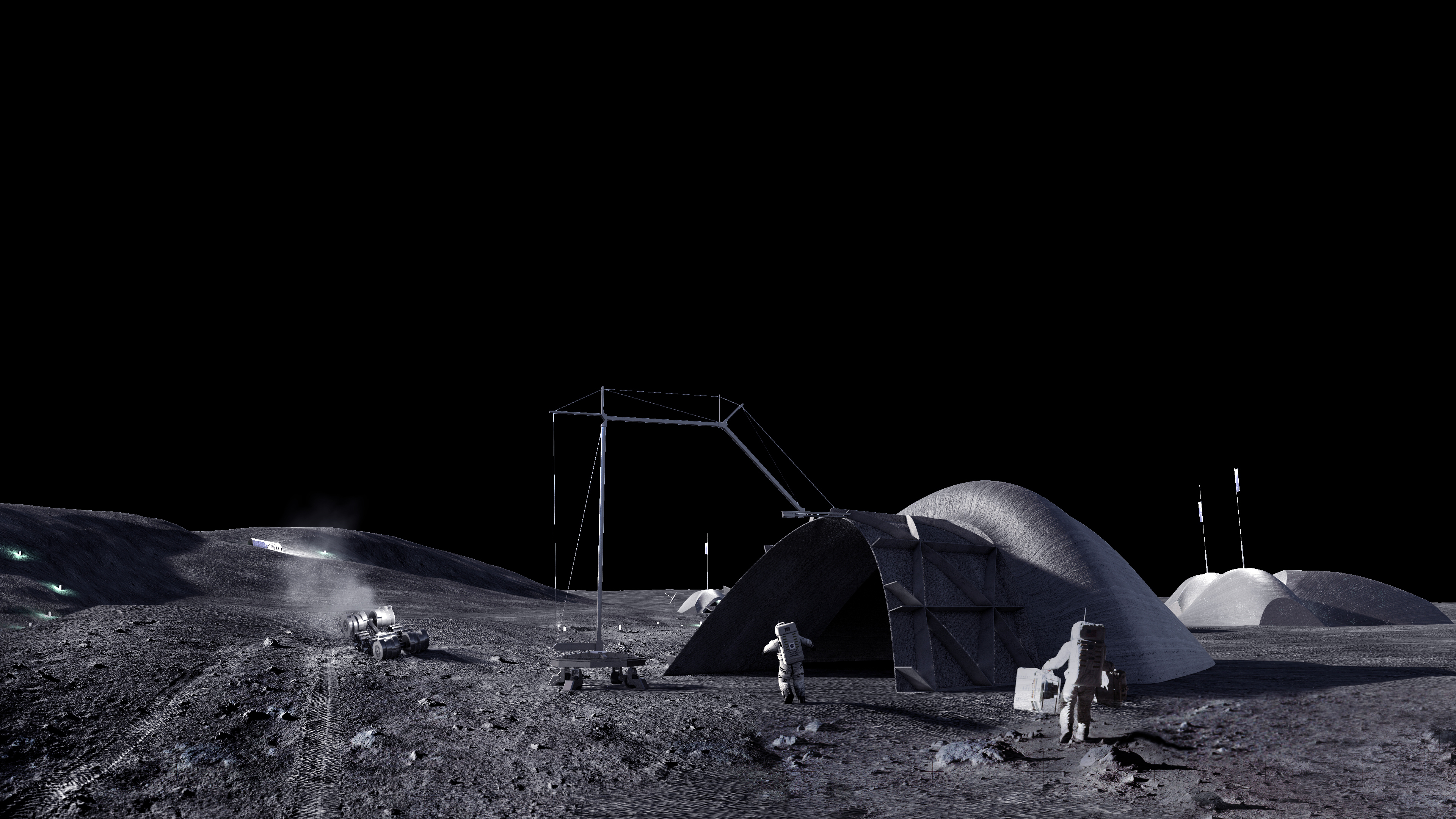 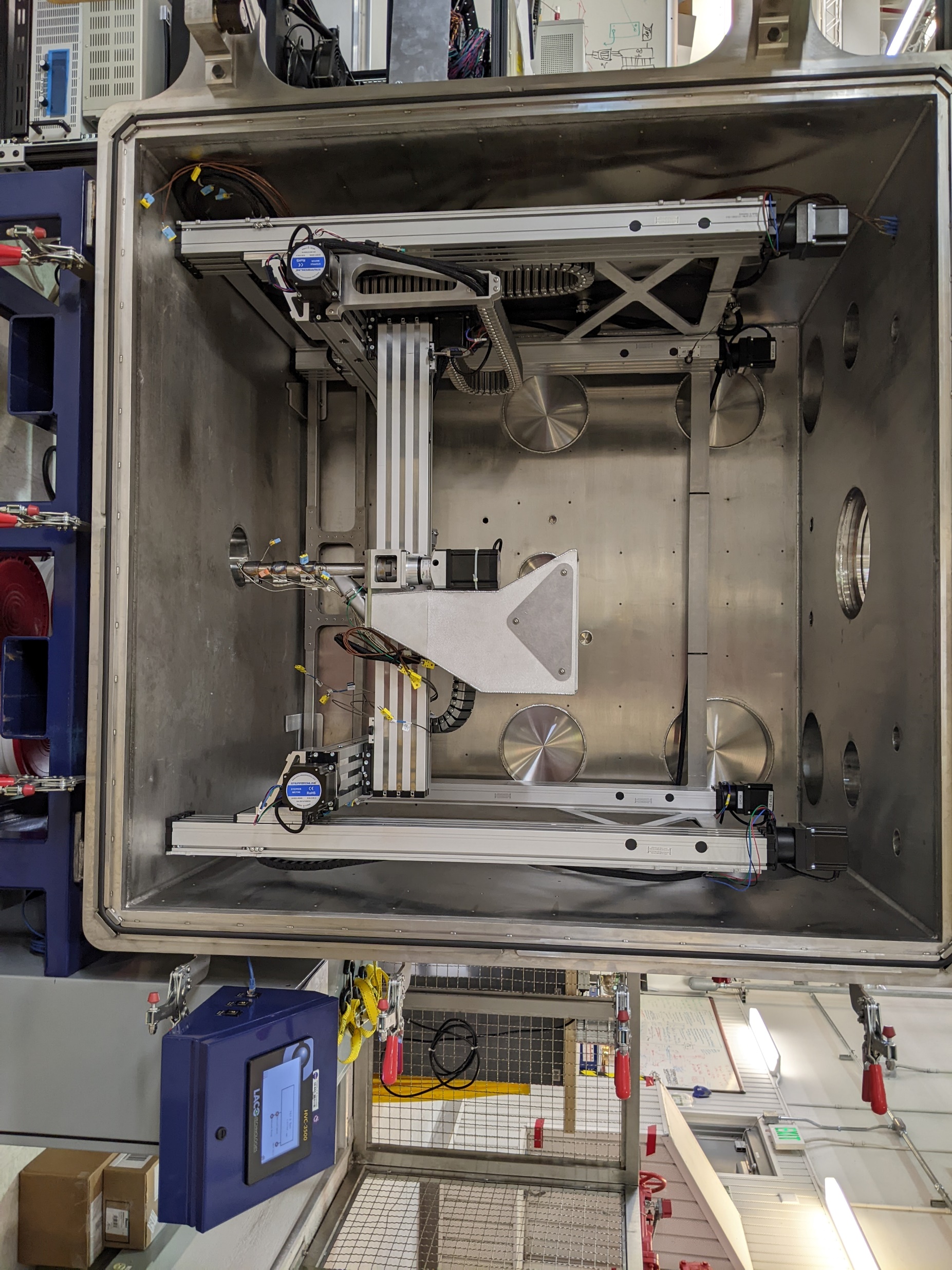 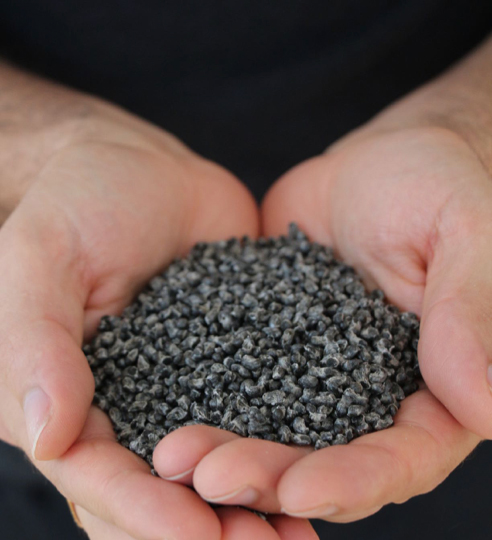 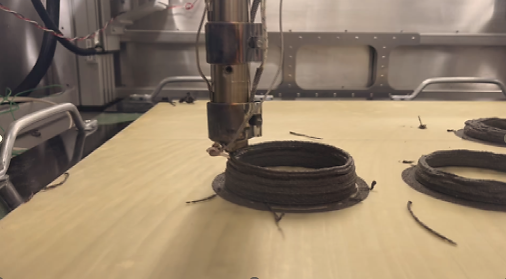 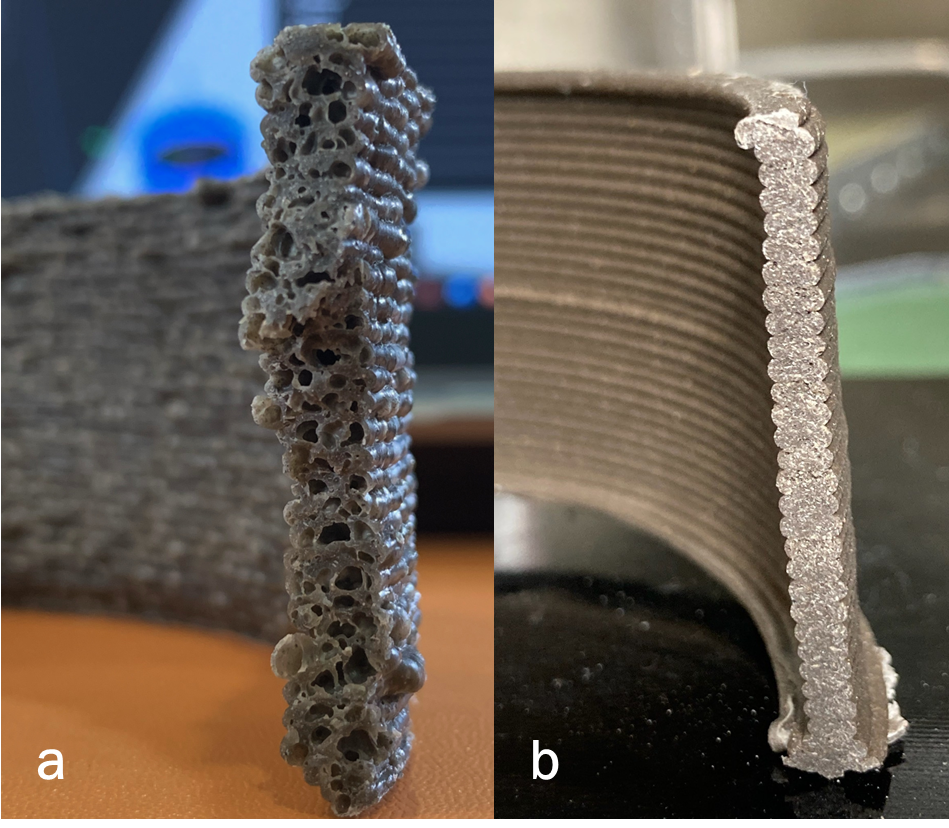 Several regolith-polymer composite feedstock formulations were examined
Initial samples were printed in vacuum (10^-3) torr
Significant porosity observed in Polypropylene: Black Point-1 (BP-1) formulations (a), but not Polylactic Acid (PLA) (b)
The construction system is installed in a dirty thermal vacuum chamber
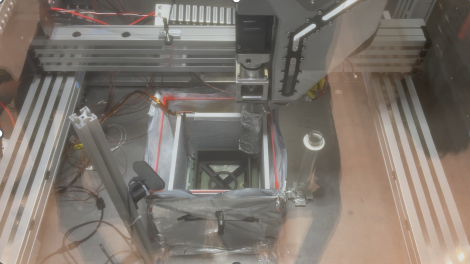 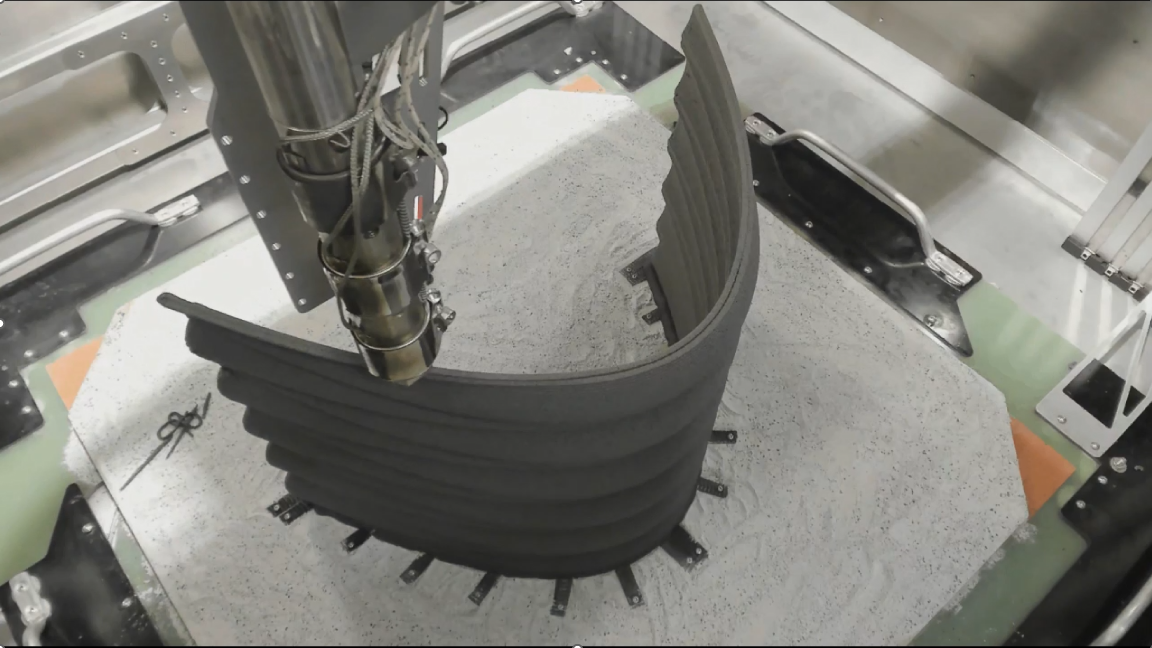 Formulations were printed at 10^5 torr and -170C and cut into various test samples
The protective shelter was printed in at ~10-5 torr on LHS-1 simulant by “connecting the dot’s” between ground anchors
Flexural strength/modulus control the design. Lunar Highlands Simulant-1 (LHS-1) : PLA was selected for further investigation
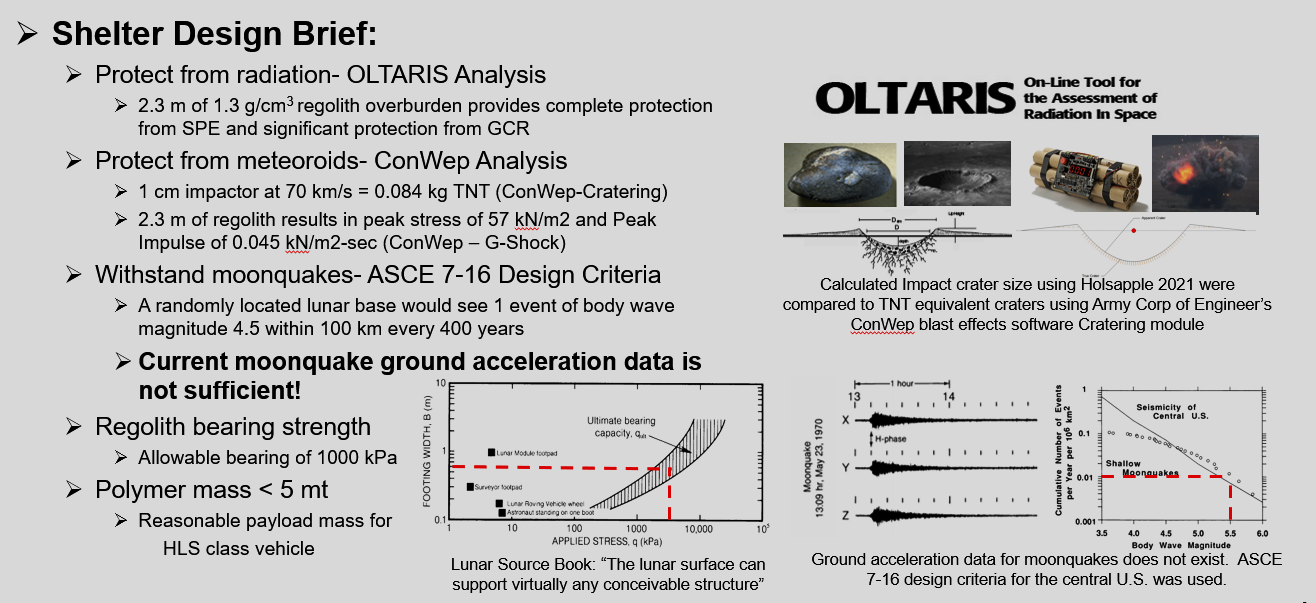 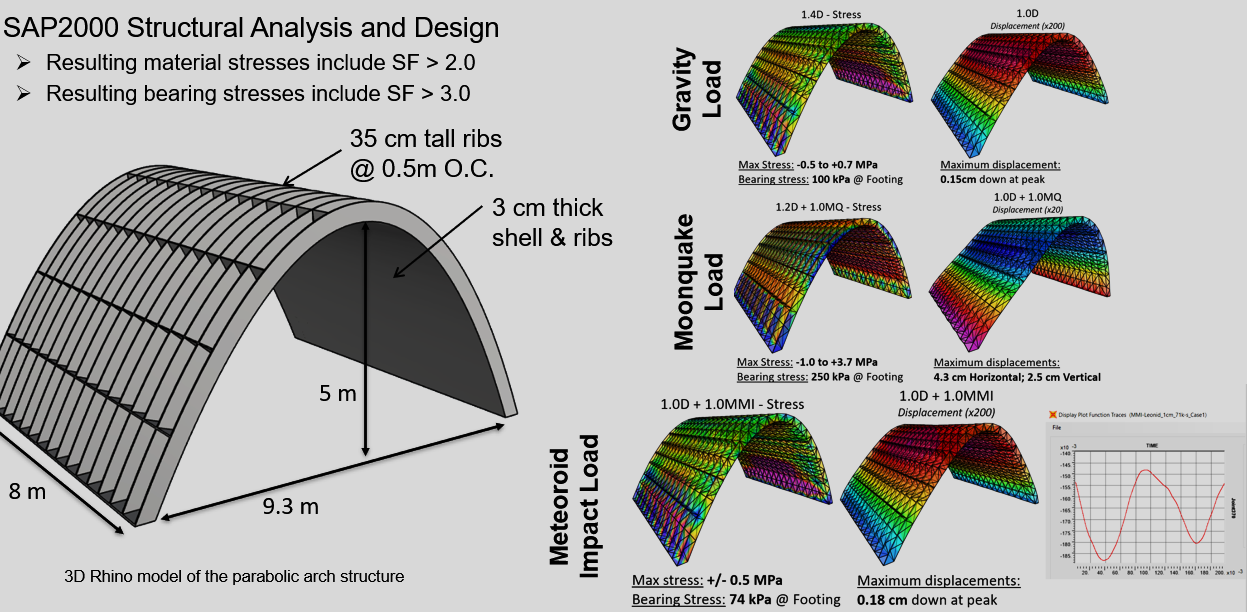 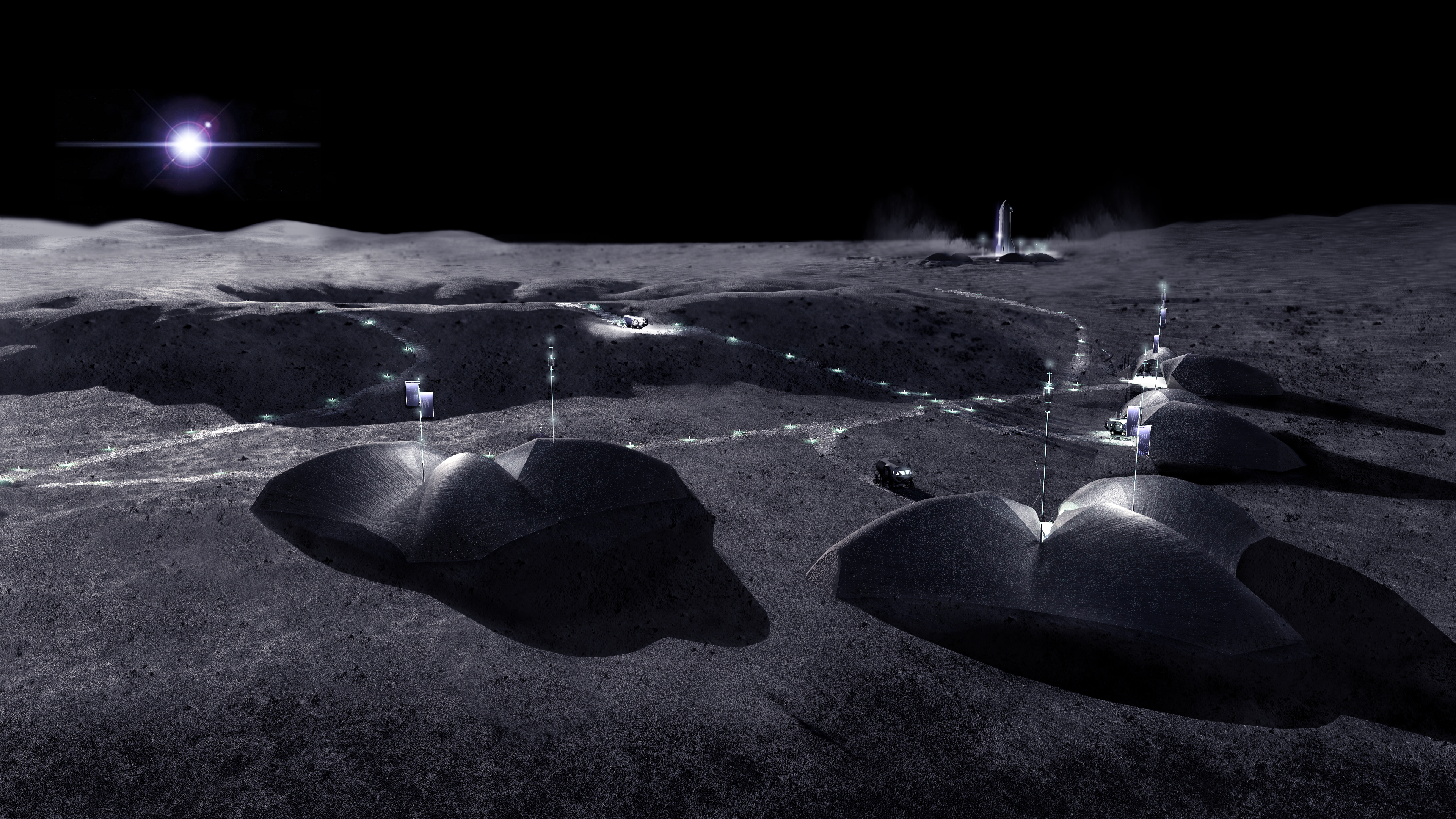 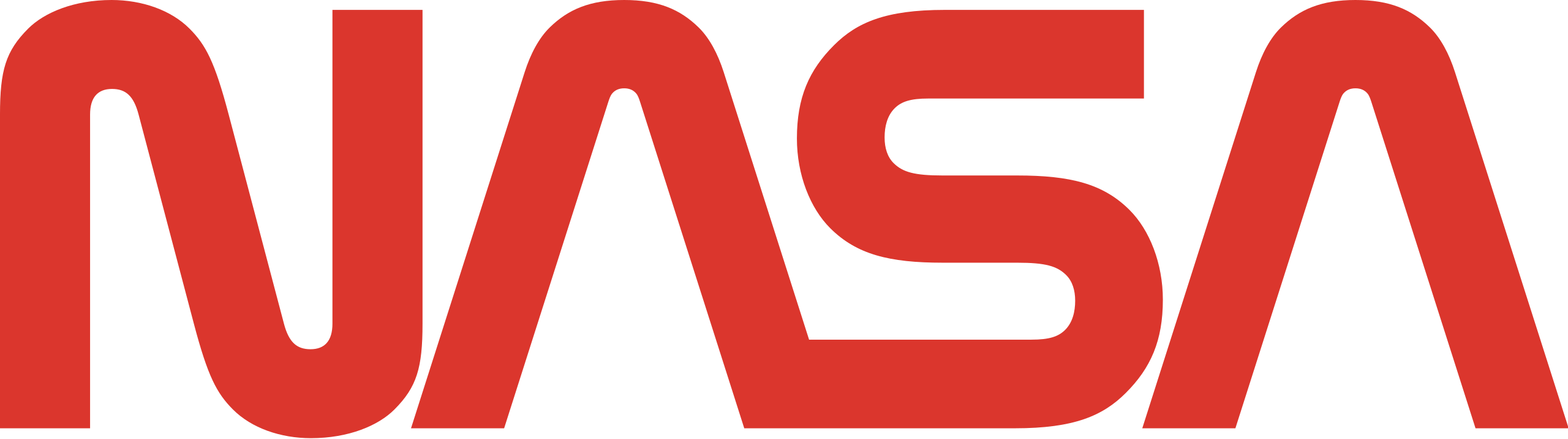 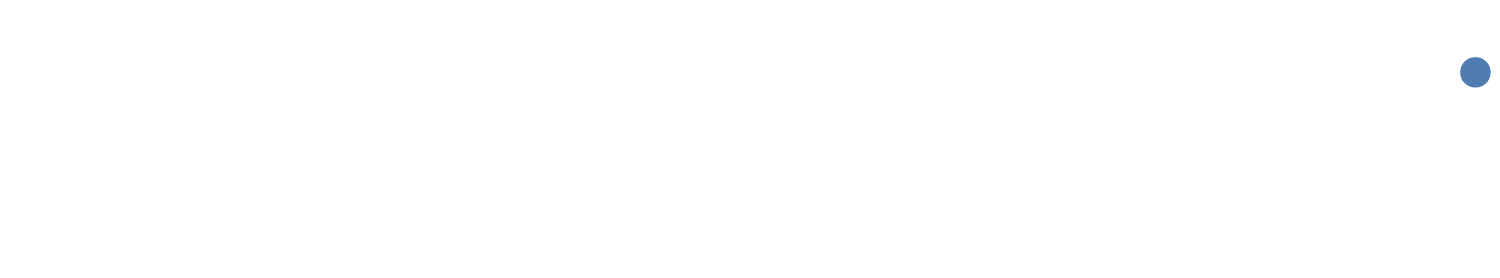 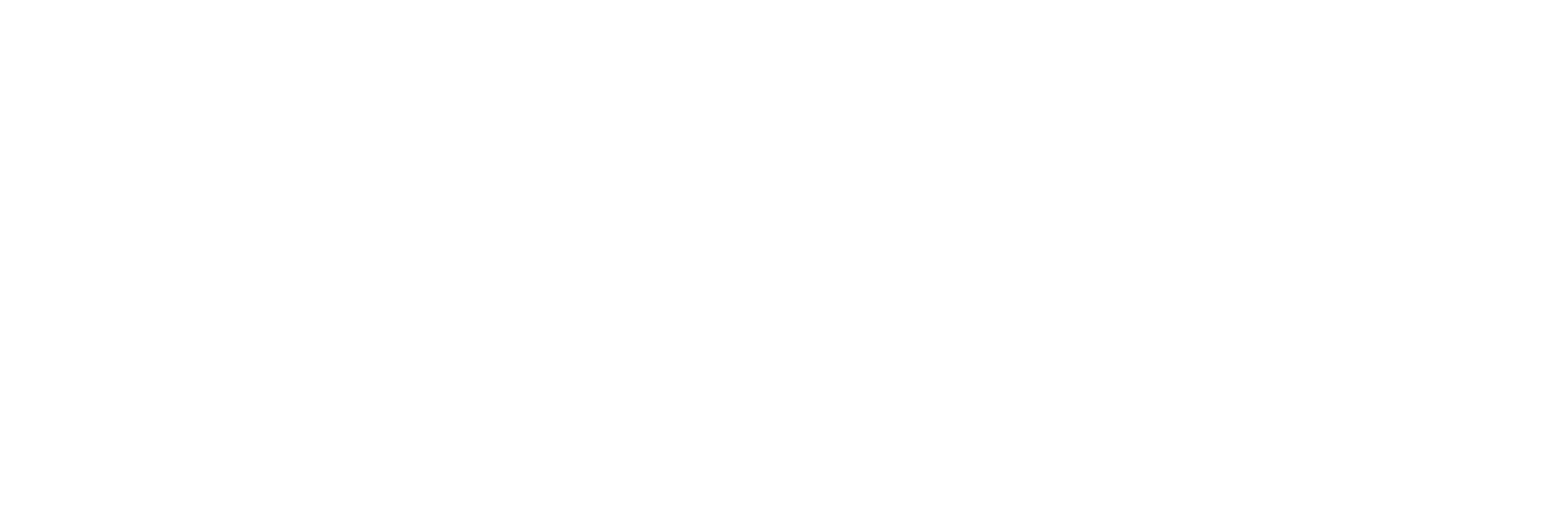 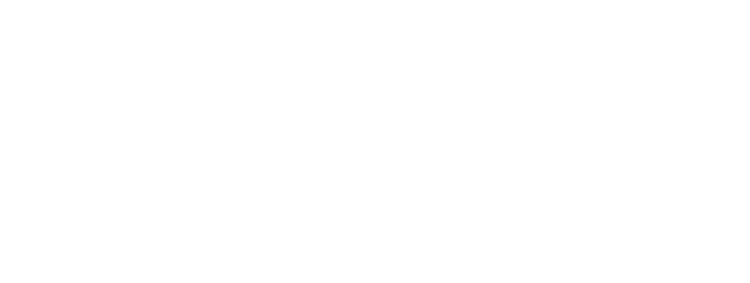